Кафедра кібербезпеки та інформаційних технологій
[Speaker Notes: Оригинальные шаблоны для презентаций: https://presentation-creation.ru/powerpoint-templates.html 
Бесплатно и без регистрации.]
Хакерські атаки у 2020-21 роках
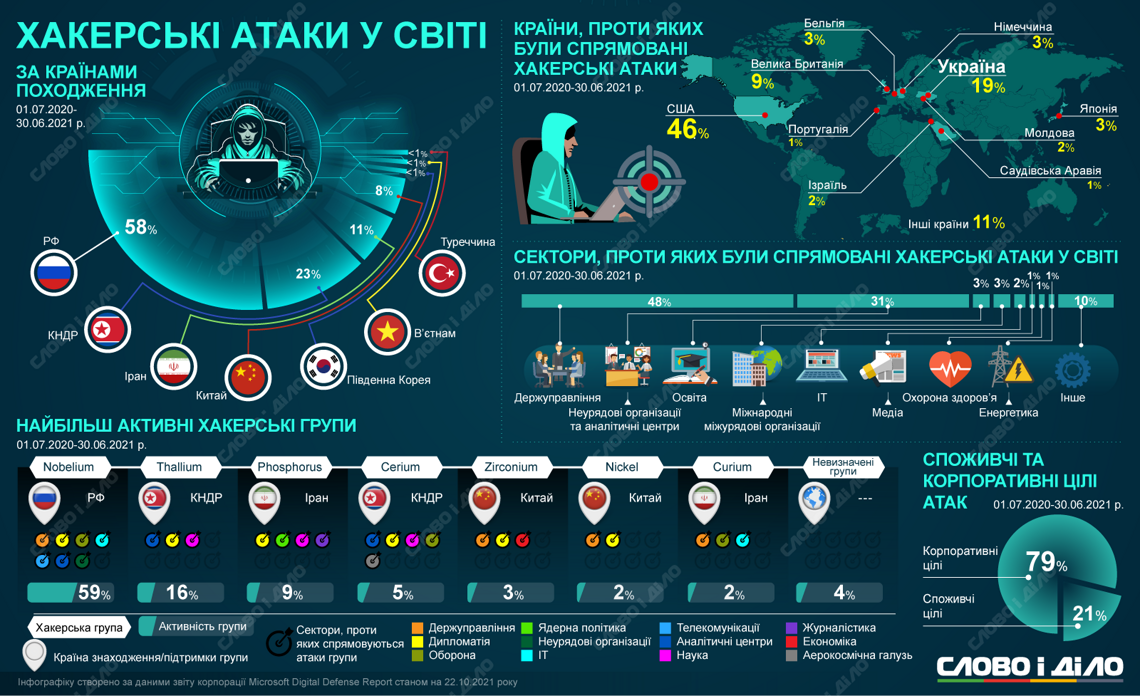 Навички та компетенції бакалаврів з спеціальності 125 «Кібербезпека»
розробка комплексних систем захисту;
розробка захищених систем електронних 
документів та електронного документообігу;
розробка систем електронної комерції; 
розробка банківських та платіжних систем;
розробка нормативно-правового 
забезпечення інформаційної безпеки; 
програмування базових об'єктів захисту 
інформації, криптосистем та 
криптопротоколів; 
програмування захищеного програмного 
забезпечення на C/C++/C#/JAVA/PHP рівня 
Middle/Senior;
веб-програмування;
проектування, використання, супровід 
комплексних систем захисту; 
експертиза, стандартизація та сертифікація 
систем та засобів захисту інформації;
управління інформаційною безпекою.
Спеціальності, за якими працюють наші випускники
Фахівець із захисту 
інформації в інформаційних 
та комунікаційних системах;
Фахівець з інформаційної 
безпеки банку, компанії;
Фахівець із мережевого 
адміністрування захищених 
баз даних;
Фахівець із розробки 
комплексних систем захисту 
інформації;
Фахівець з розробки 
захищеного програмного 
забезпечення на 
C/C++/C#/JAVA/PHP рівня 
Middle/Senior;
Веб-розробник.
Середній рівень зарплатні інженерів з кібербезпеки в Україні
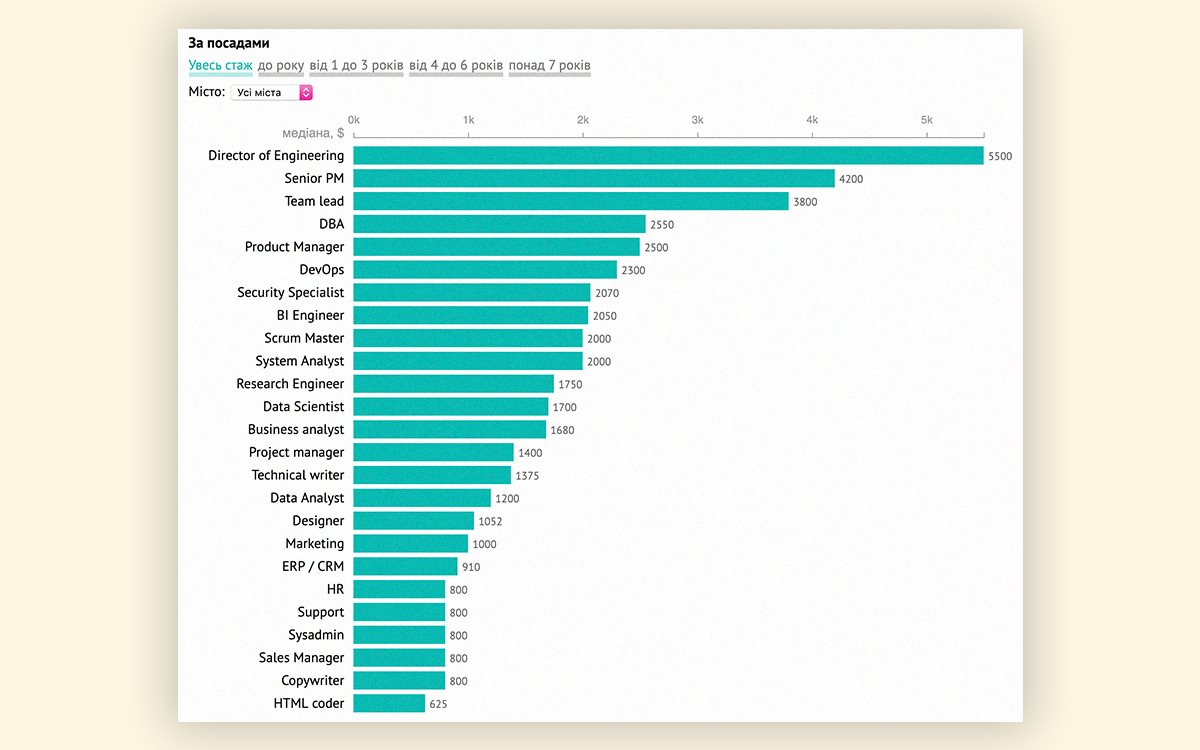 Докладна інформація про кафедру та умови вступу
Завідувач кафедрою: д.т.н. Старкова Ольга Володимирівна
Інформацію про вступ можна отримати на сторінці кафедри kafcbit.hneu.edu.ua, на сторінці приймальної комісії hneu.edu.ua/to_applicants, або на сторінці факультету hneu.edu.ua/fakulteti/fakultet-informatsijnyh-tehnologij
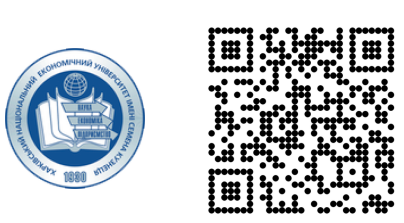 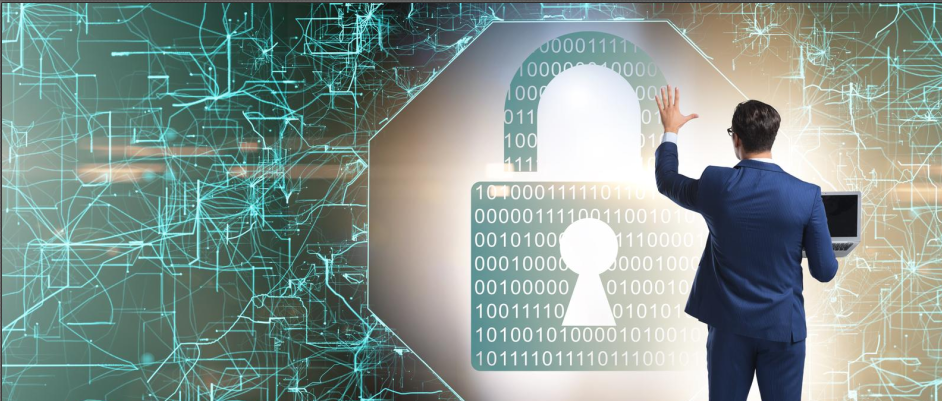 Дякуємо за увагу